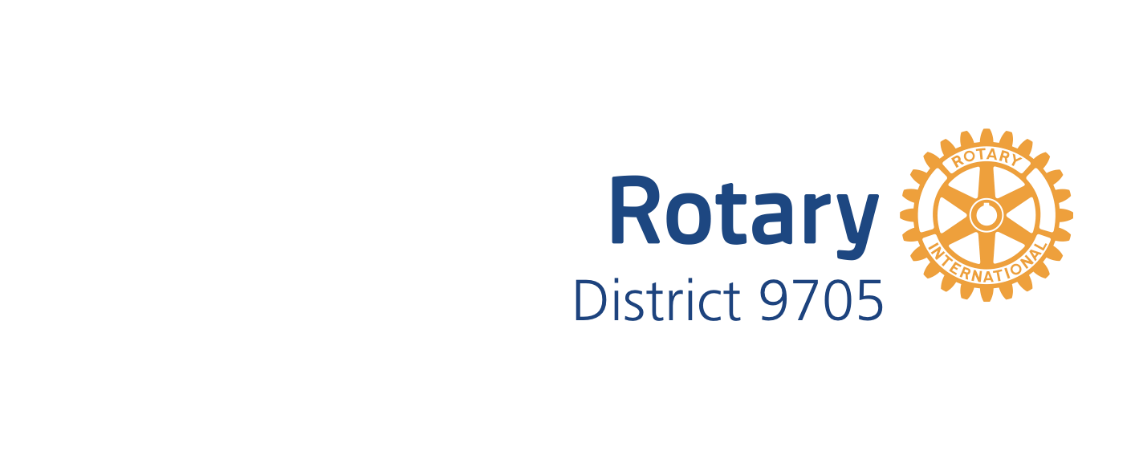 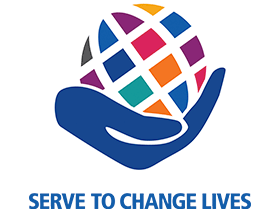 Rotary International Theme 2021 -22
Presidents’ electTraining Seminar

Presentation of financial matters
Including draft budget
Introduction
The theme for 2021-22 allows us to continue to work as one district as we serve to change lives here in our clubs, our district and internationally – mainly via Our Foundation.
The budget has been discussed with the DGE, the District Finance Committee and also by the District Board.  Input was also sought from the Functional team leaders.
Introduction (con’t)
Hard copies of the draft budget and this presentation have been included in ‘your show bags’ circulated to you all this weekend.
Please take the draft budget back to your club, discuss it with your members.
It will then come back to the District Assembly in May for a vote and then implementation
Introduction (con’t)
Please direct any queries to me at reverett@netspace.net.au or 0408301650.


All items in the budget are calculated on a GST exclusive basis, as per the GST legislation.
ROTARY INTERNATIONAL DISTRICT 9705
DRAFT BUDGET FOR YEAR ENDED 30 JUNE 2022
NOTES TO THE BUDGET YEAR ENDED 30 JUNE 2022


The District Levy needed to balance the budget is   $209,000

Number of members in the District 9705 on 1 January 2021 was 2,012

The Levy needed from each Rotarian is $103.88 excl GST

The GST needed by each Rotarian is $10.38
 
The levy for the year ended 30 June 2022, incl GST, is $114.26

This levy payable each six months by each Rotarian is $57.13 – this comprises $51.94 plus GST of $5.19.
Setting of club fees 2021 - 22

RI – US$US$71.00.  To this is added GST of $7.10 and then the exchange rate.  The exchange rate for February 2020 is US$1.00 = AUD$1.30.  So best to budget for a minimum of  AUD$102.00 but this may change if the exchange rate changes.
D9705 - $114.26
RDU – At present, these are $88.00 for a hard copy or $68.00 for a soft copy
Totals  $304 or $284 pa
Plus club operating expenses
Next steps:

Report this to your current President and allow for discussion with your club board
Liaise with your club treasurer so that the club budget is developed for 2021-22 well before 30 June
Discuss with your club members at say a club assembly so that your club is ready to vote on the district budget at the district assembly
Make sure your club is ready for payments needed in the 2021-22 year.